Guidance for Video/Audio in PowerPoints
1. Open the folder and copy all the files.
2. Paste the copied files into a new folder.
3. Open the PowerPoint file, enable editing and enter presentation mode (start the slide show).
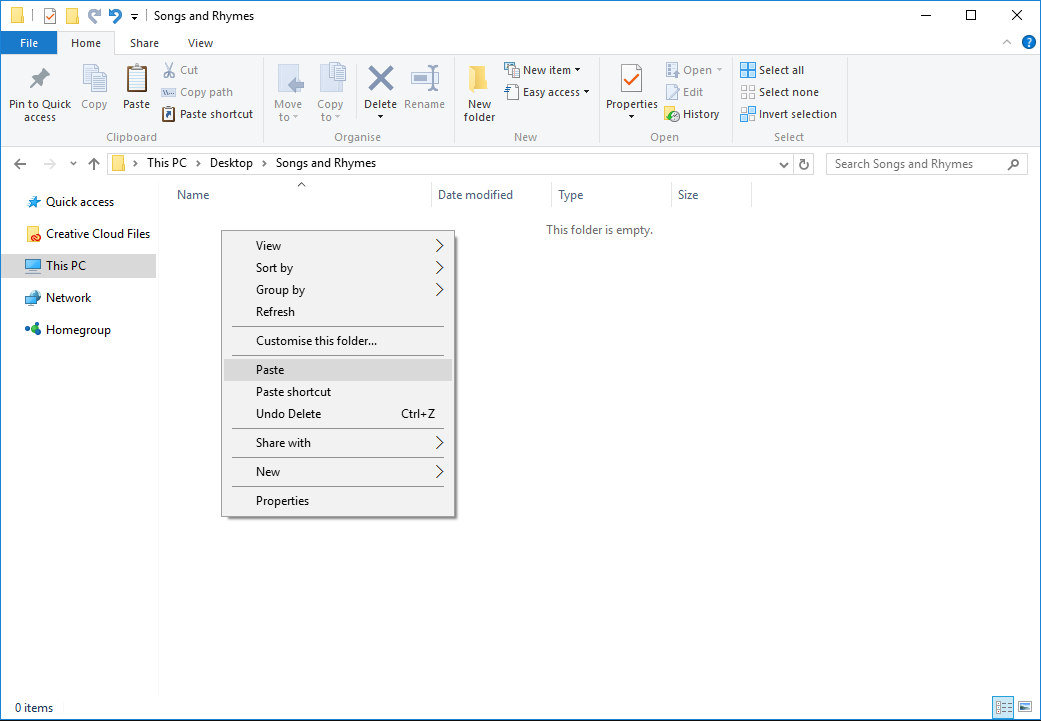 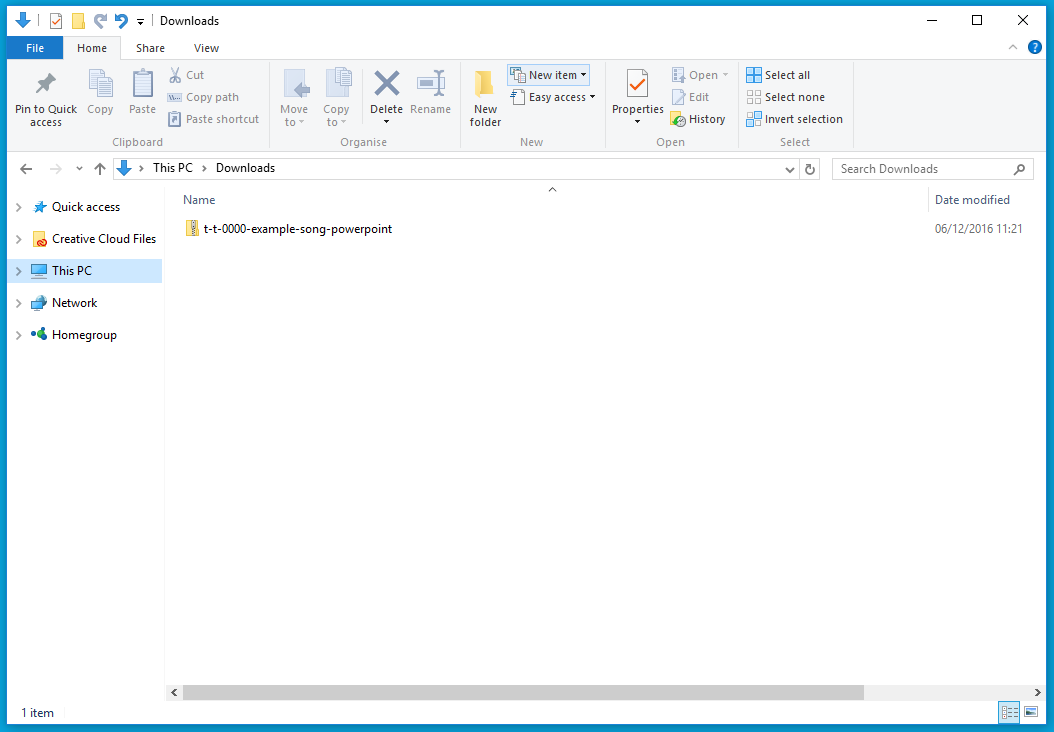 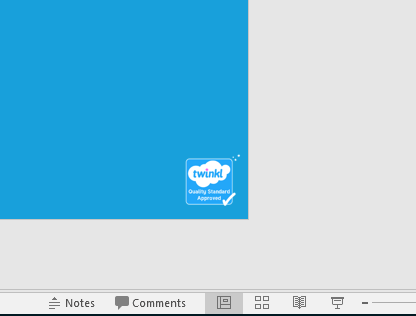 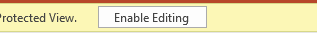 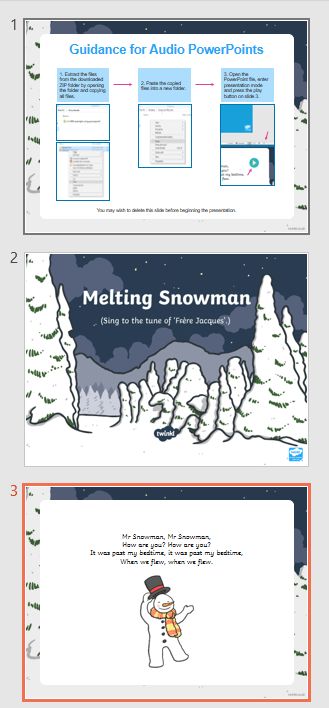 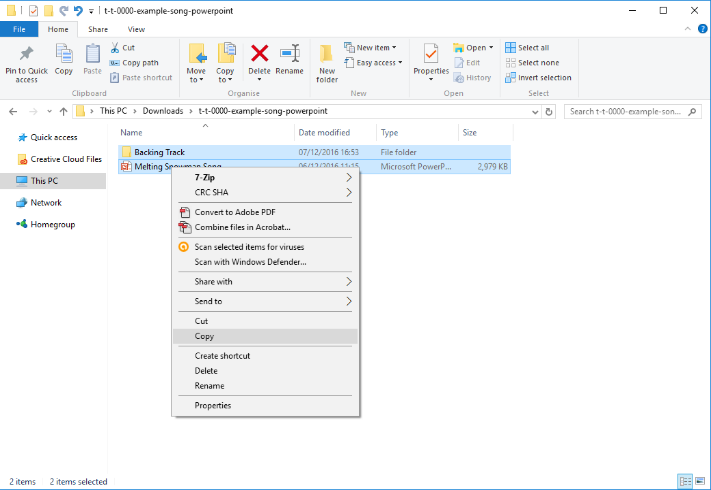 Please note the embedded audio may not be compatible with early versions of PowerPoint.
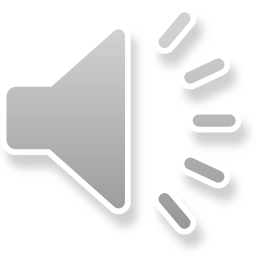 ScamallTá sé scamallach.
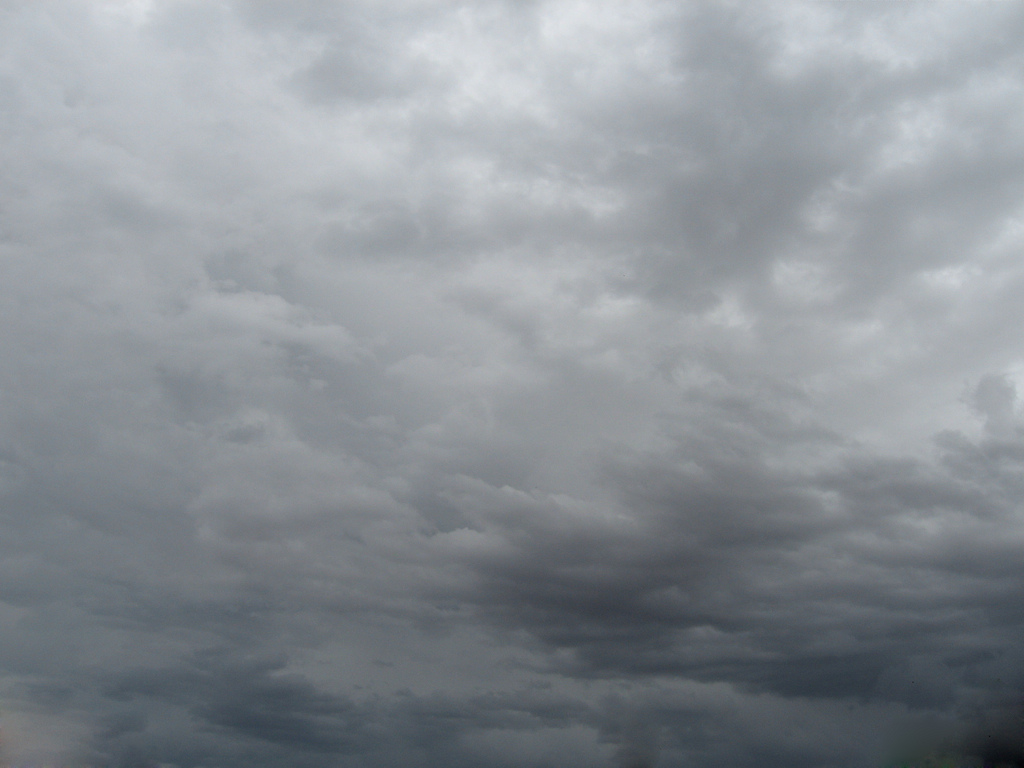 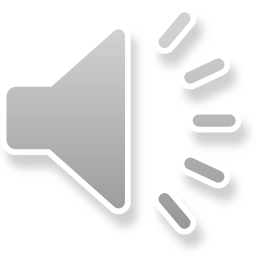 Photo courtesy of second_mouse (@flickr.com) - granted under creative commons licence – attribution
StoirmTá sé stoirmiúil.
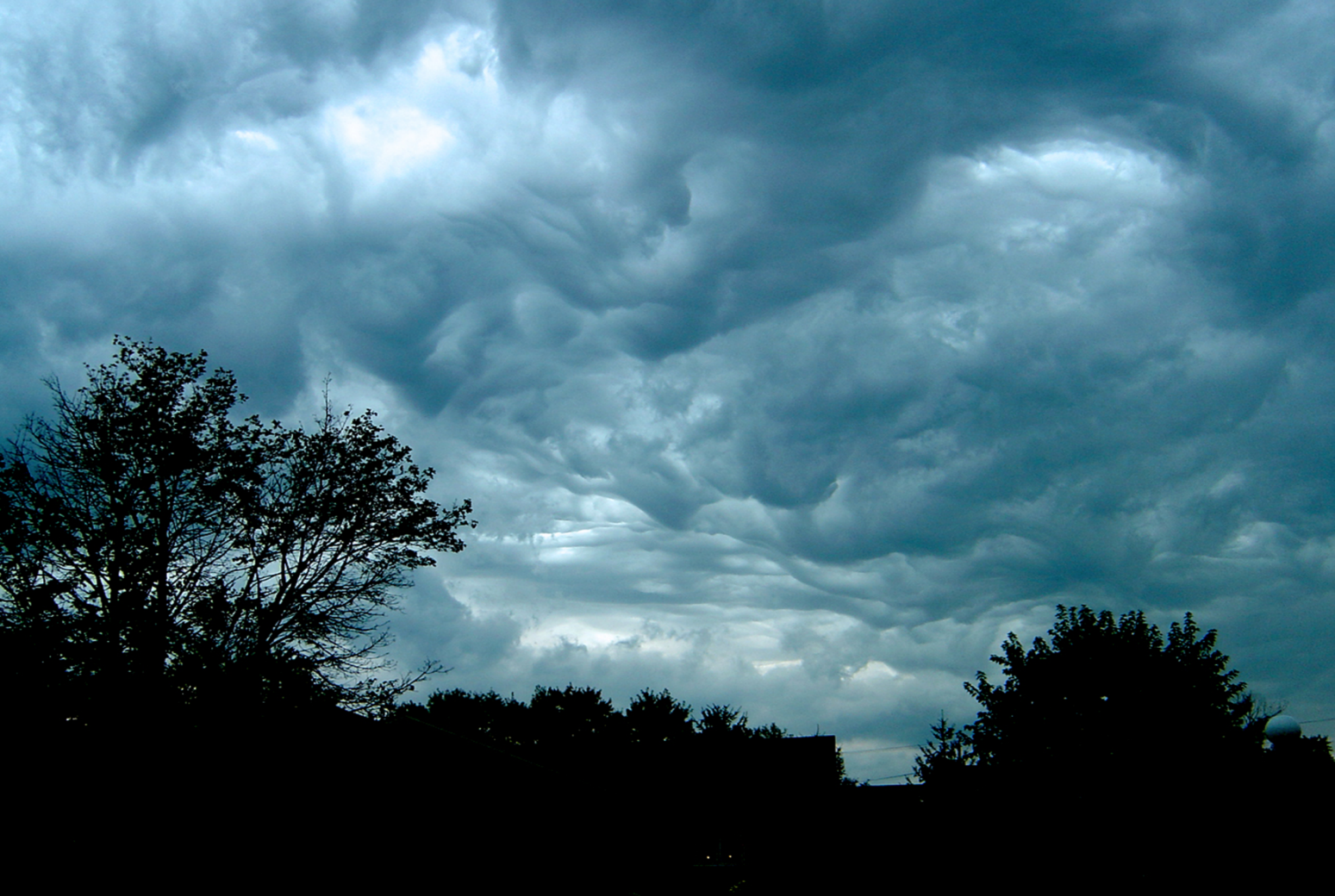 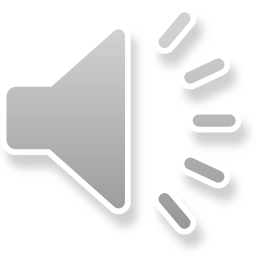 Photo courtesy of laffy4k (@flickr.com) - granted under creative commons licence – attribution
CeoTá sé ceomhar.
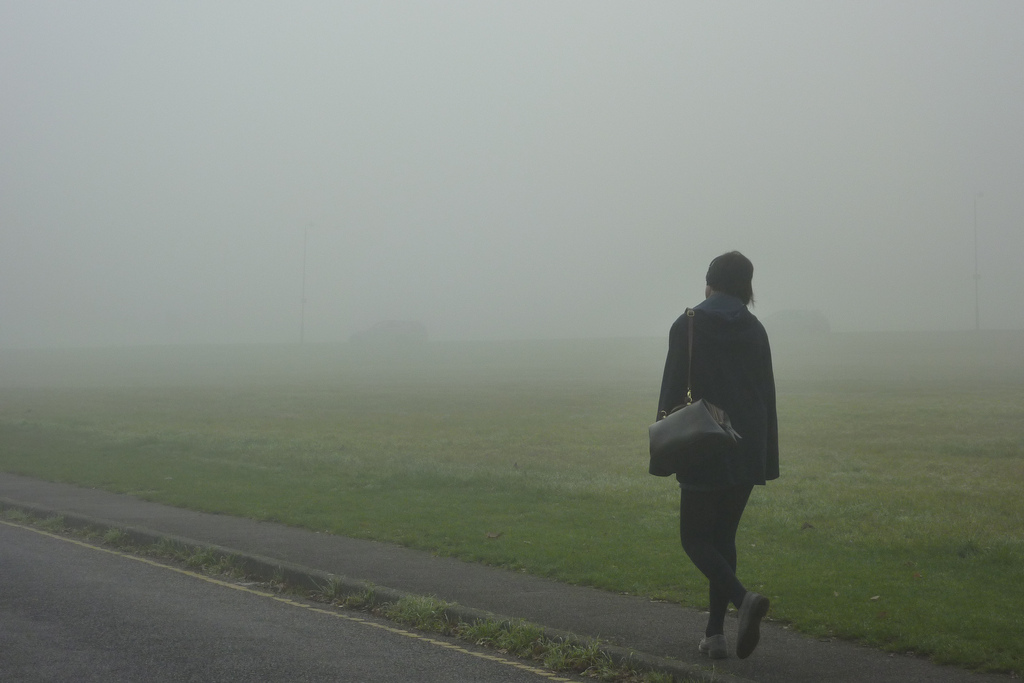 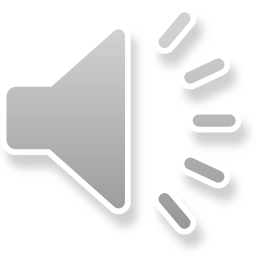 Photo courtesy of Juile70 (@flickr.com) - granted under creative commons licence – attribution
SiocTá sioc ar an talamh.
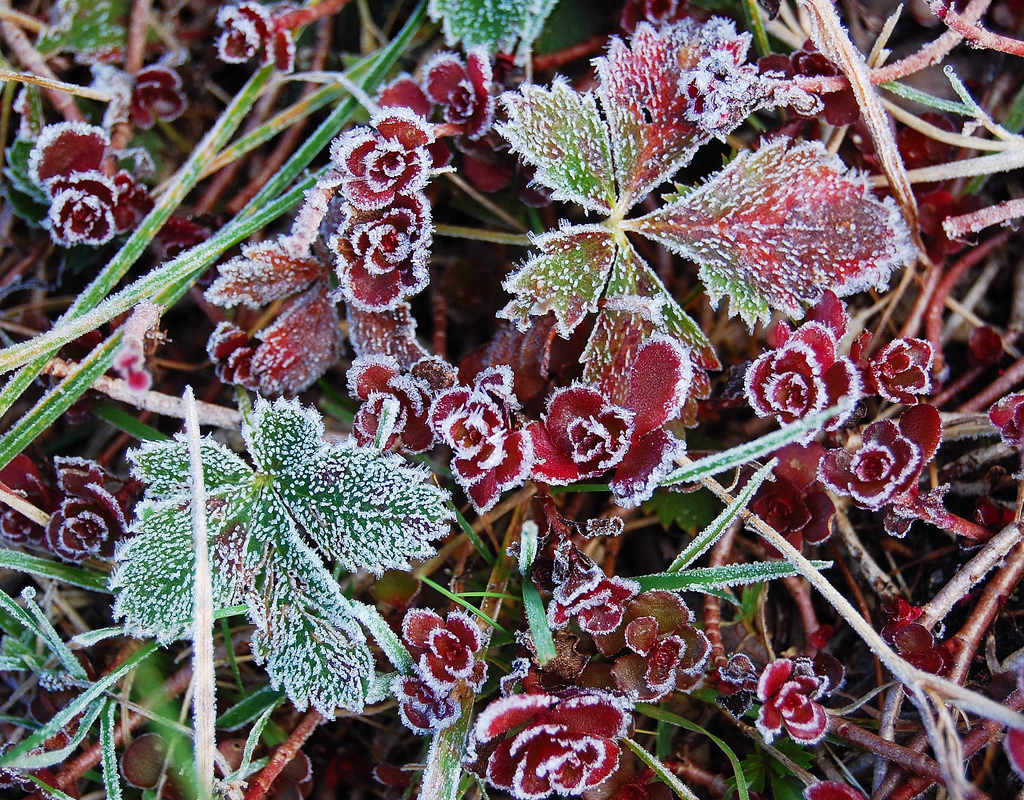 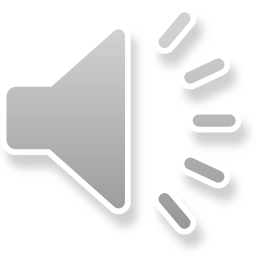 Photo courtesy of looseends (@flickr.com) - granted under creative commons licence – attribution
Leac Oighir
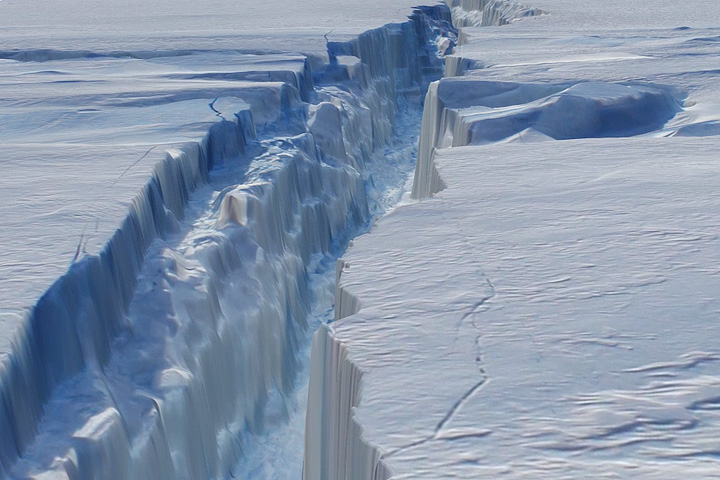 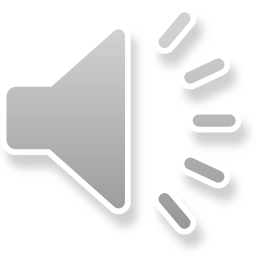 Photo courtesy of NASA Goddard Photo and Video (@flickr.com) - granted under creative commons licence – attribution
Tá sé reoite.
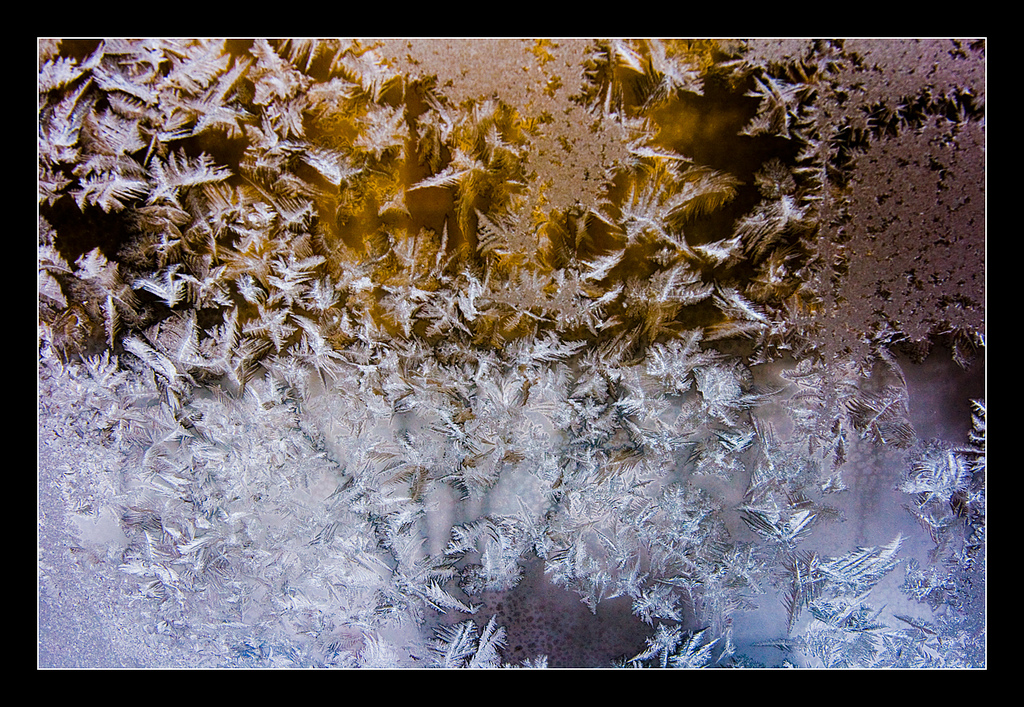 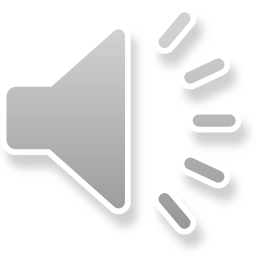 Photo courtesy of 1vo (@flickr.com) - granted under creative commons licence – attribution
ToirneachChuala mé toirneach.
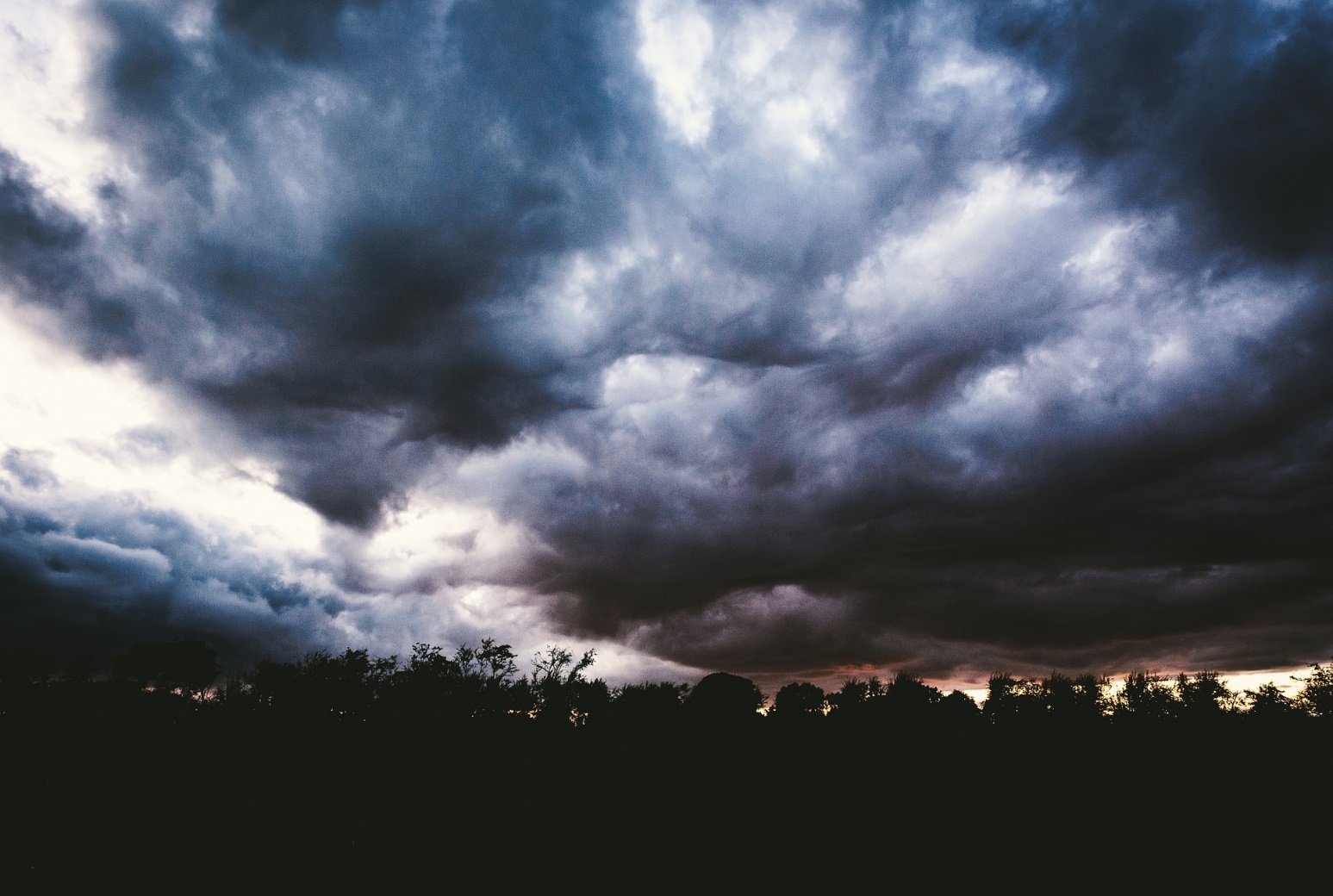 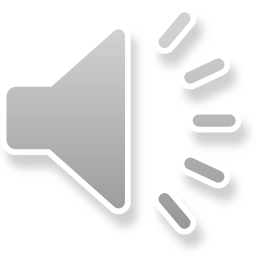 TintreachChonaic mé tintreach.
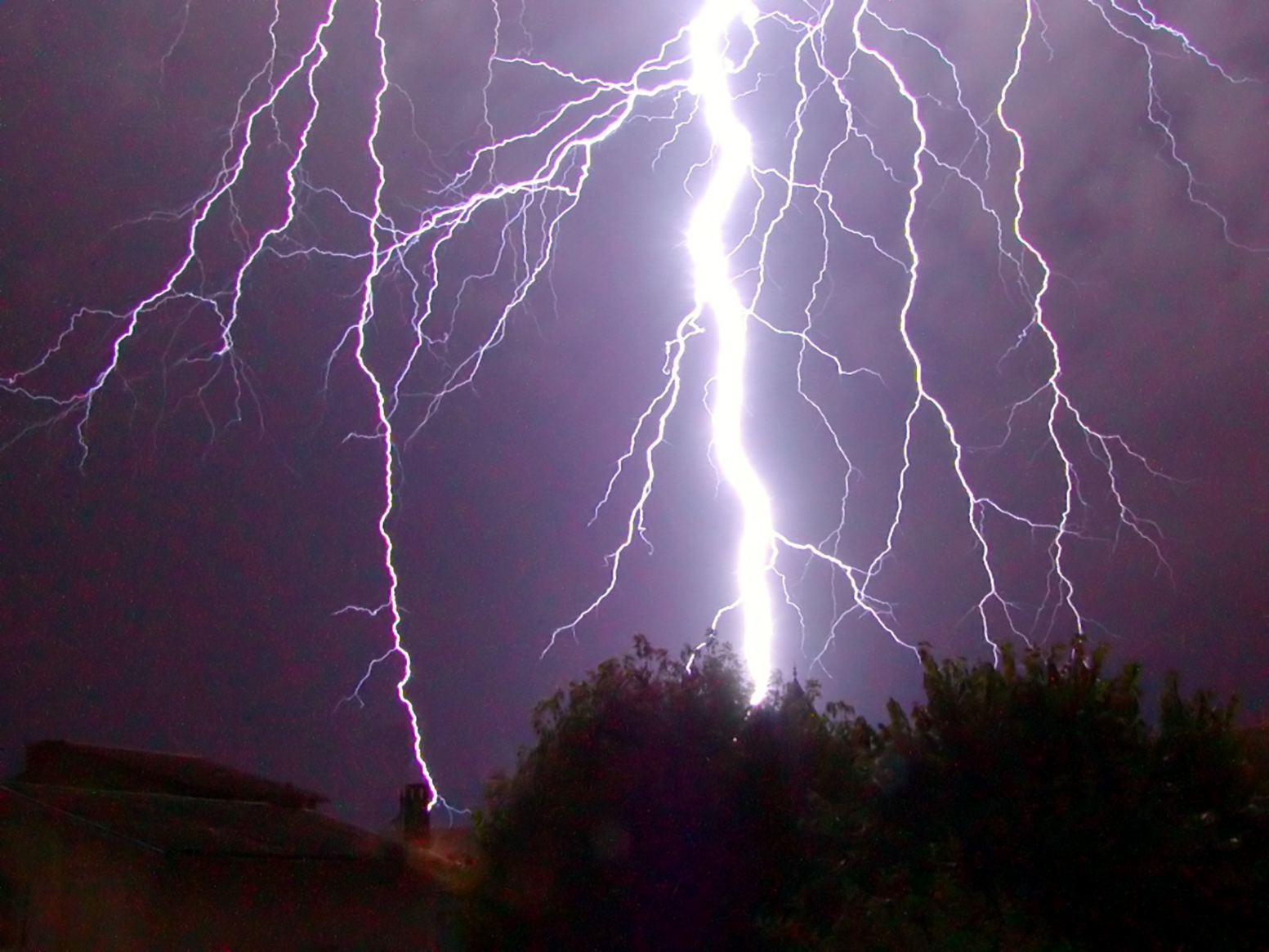 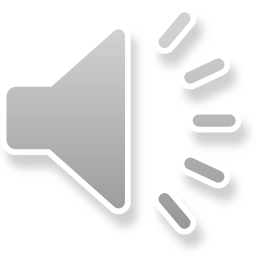 Photo courtesy of Alex Rouvin (@flickr.com) - granted under creative commons licence – attribution
FliuchTá sé ag cur báistí.
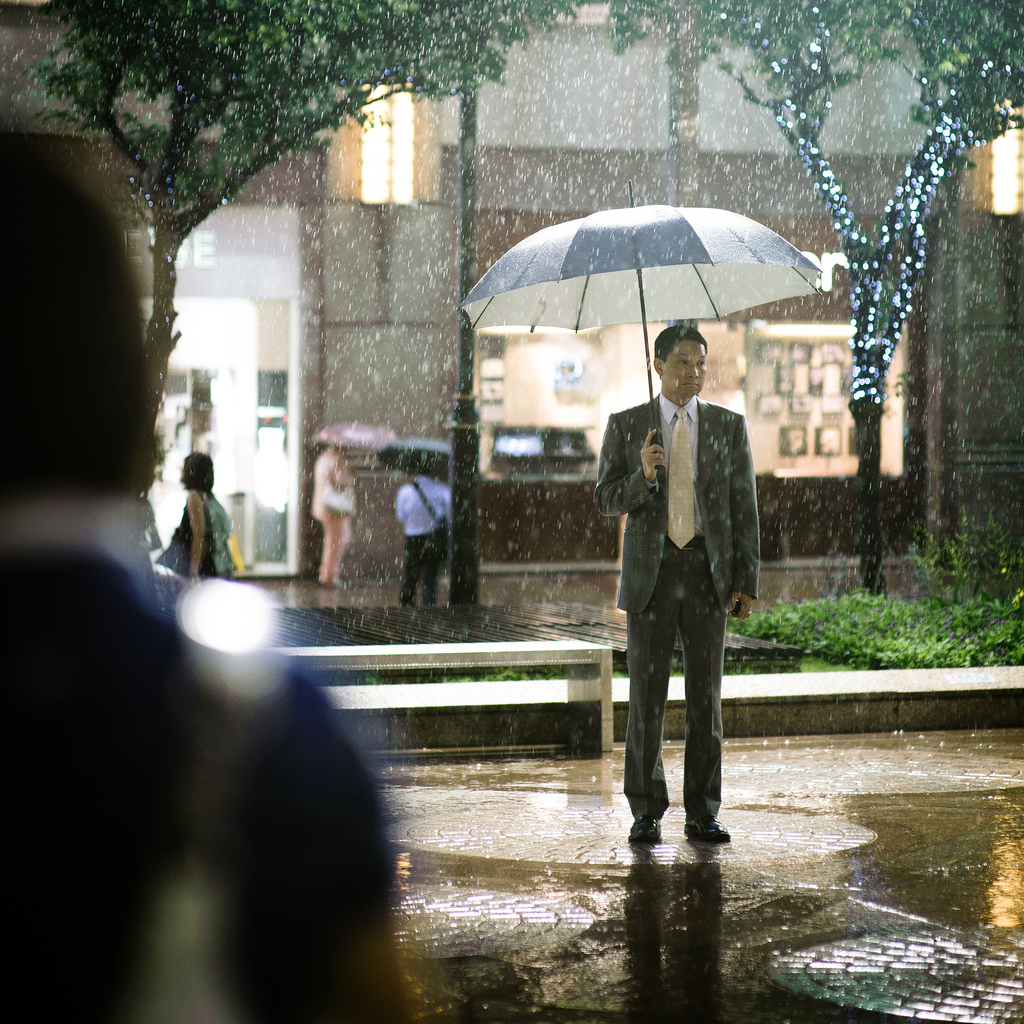 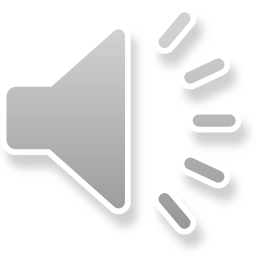 Photo courtesy ofルーク.チャン.チャン (@flickr.com) - granted under creative commons licence – attribution
Bogha báistíTá bogha báistí sa spéir.
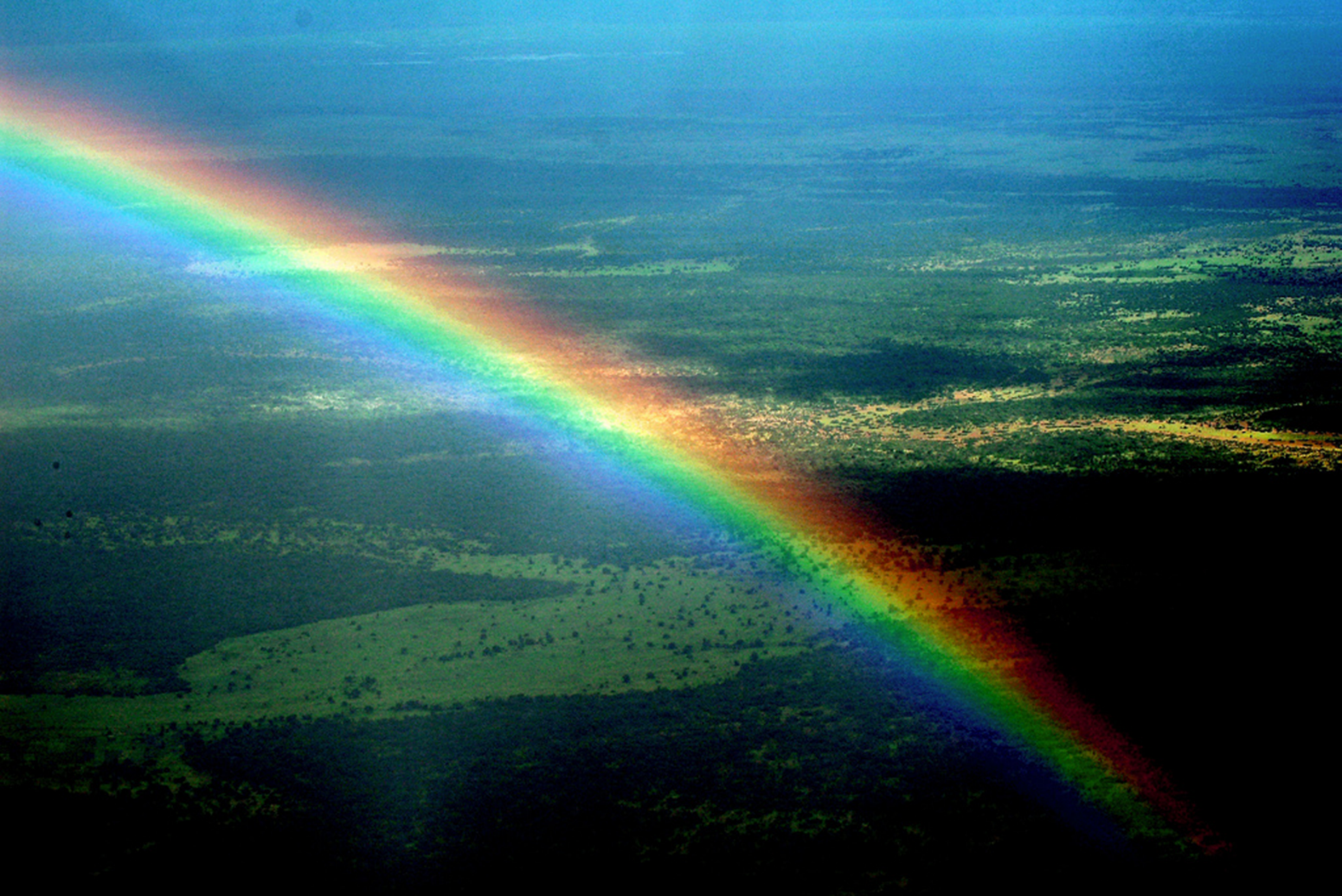 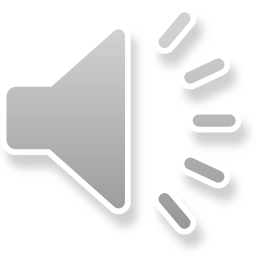 Photo courtesy of Cessna 206 (@flickr.com) - granted under creative commons licence – attribution
SneachtaTá sé ag cur sneachta.
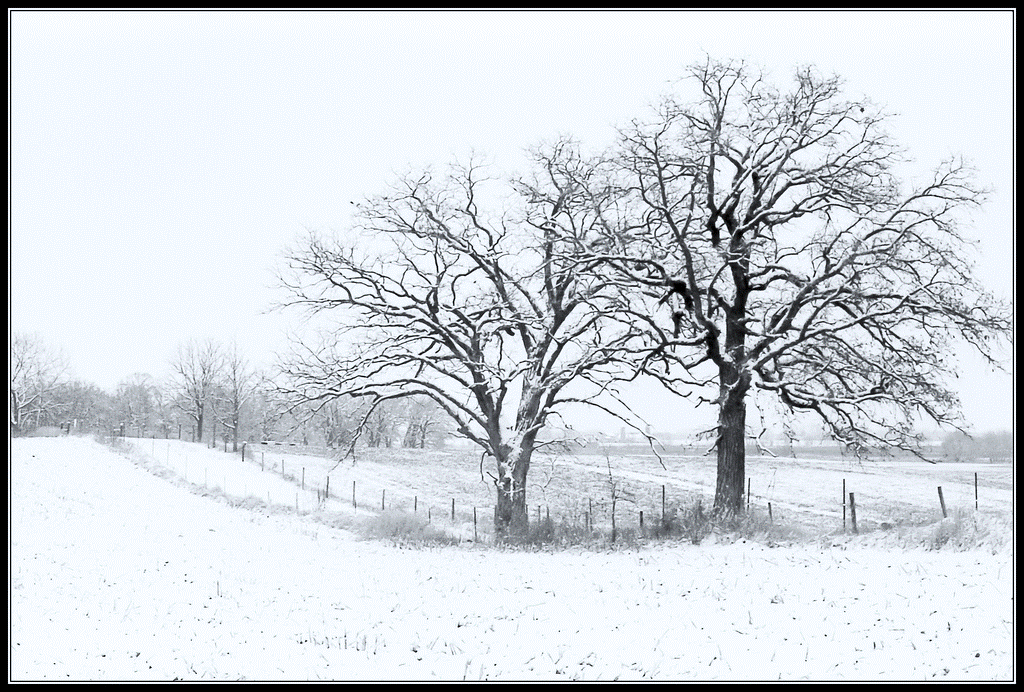 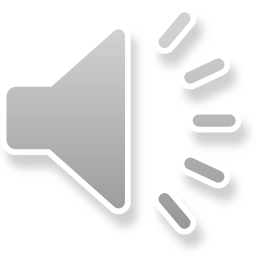 Photo courtesy of oliworx (@flickr.com) - granted under creative commons licence – attribution
Calóg shneachtaTá calóga sneachta ag titim.
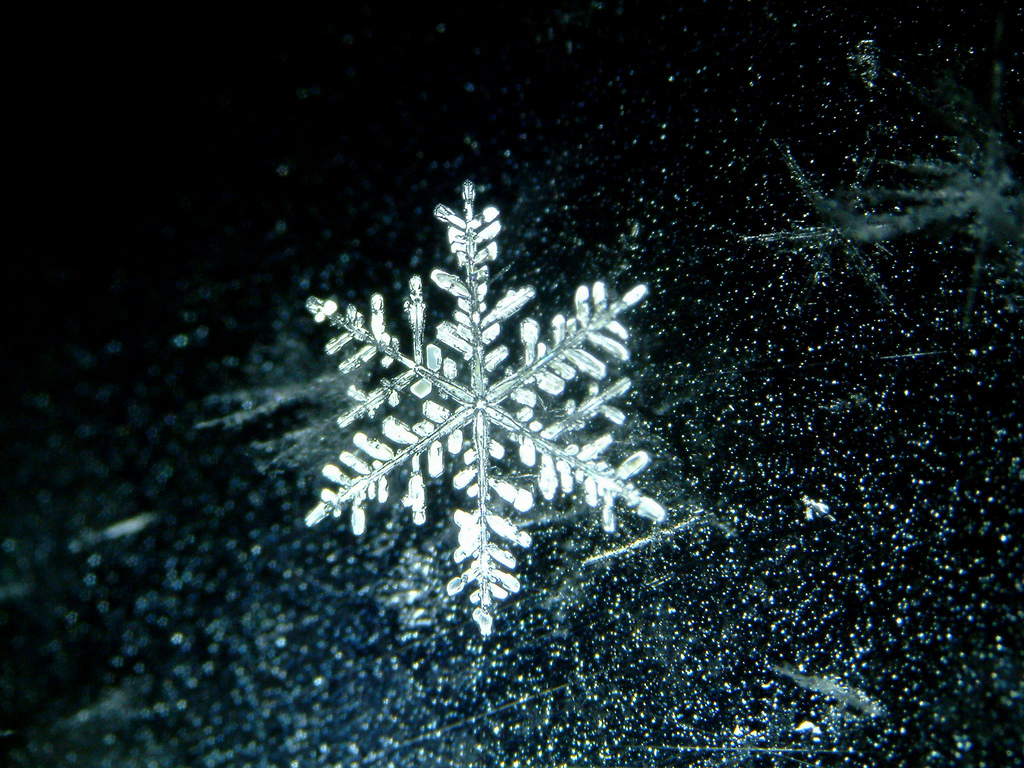 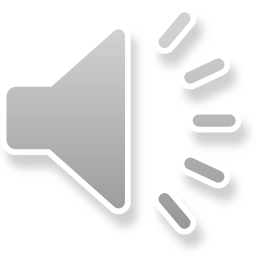 Photo courtesy of yellowcloud (@flickr.com) - granted under creative commons licence – attribution
An ghrianTá an ghrian ag taitneamh.
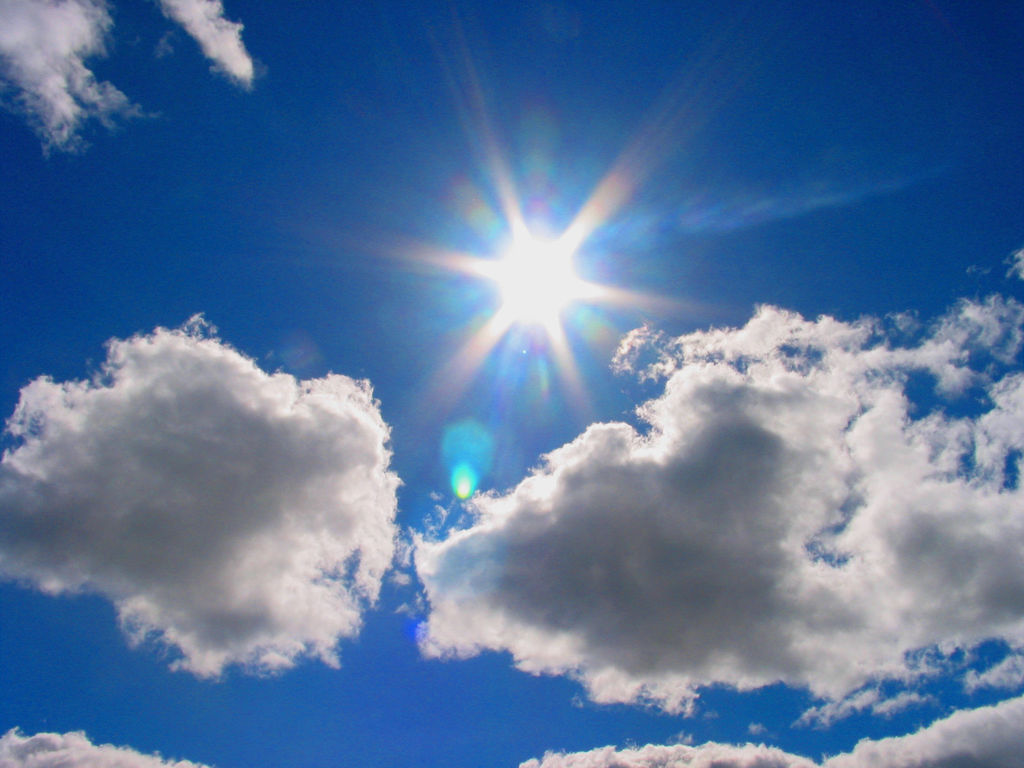 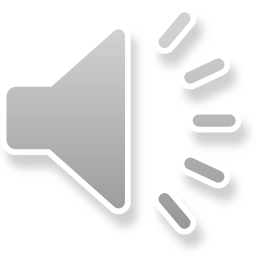 Photo courtesy of **Mary** (@flickr.com) - granted under creative commons licence – attribution
GaothTá sé gaofar!
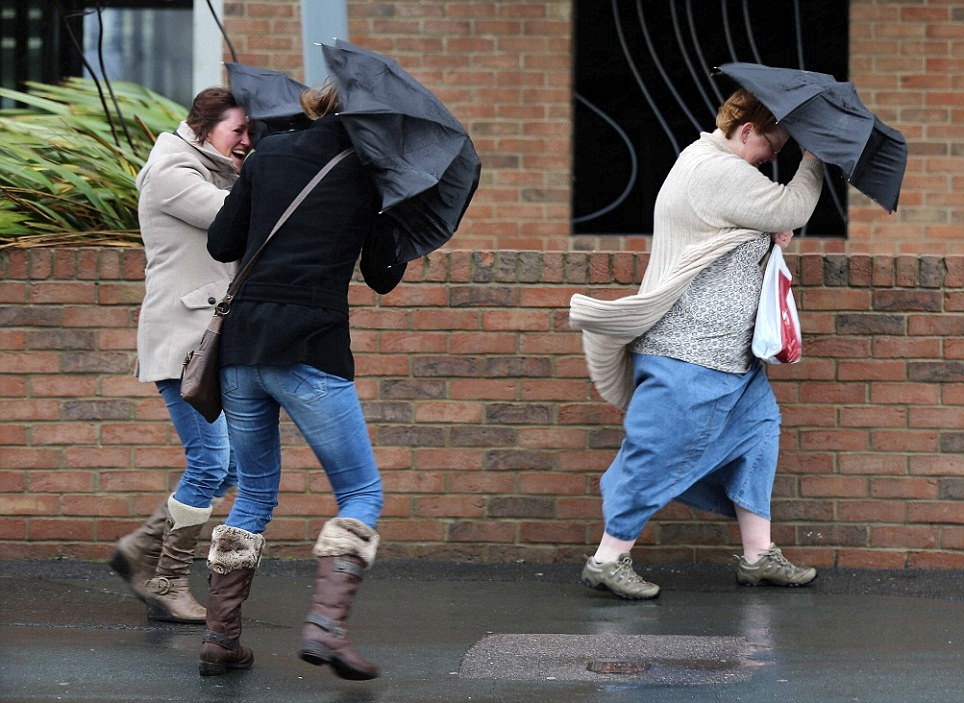 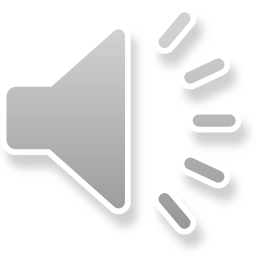 Photo courtesy of brizlzle born and bred (@flickr.com) - granted under creative commons licence – attribution